Київ у творах живопису
Смольникова Галина Валентинівна 
доцент кафедри методики та психології  
дошкільної і початкової освіти ІППО 
КУ імені Бориса Грінченка,
кандидат психологічних наук, доцент
Створювати умови для порівняння реальних пейзажів
з образами на полотнах художників.
Спрямовувати увагу дітей на встановлення доступної аналогії між змістом твору і життям.
  Зіставляти полотна з реальними об'єктами Києва чи явищами природного й суспільного життя.
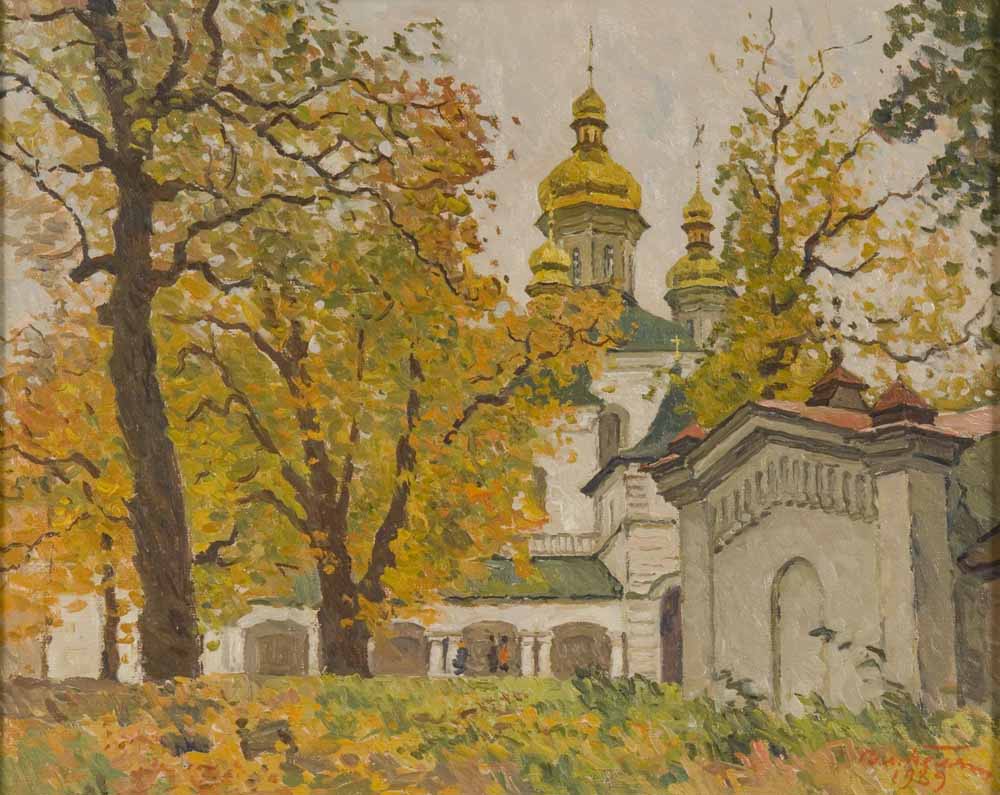 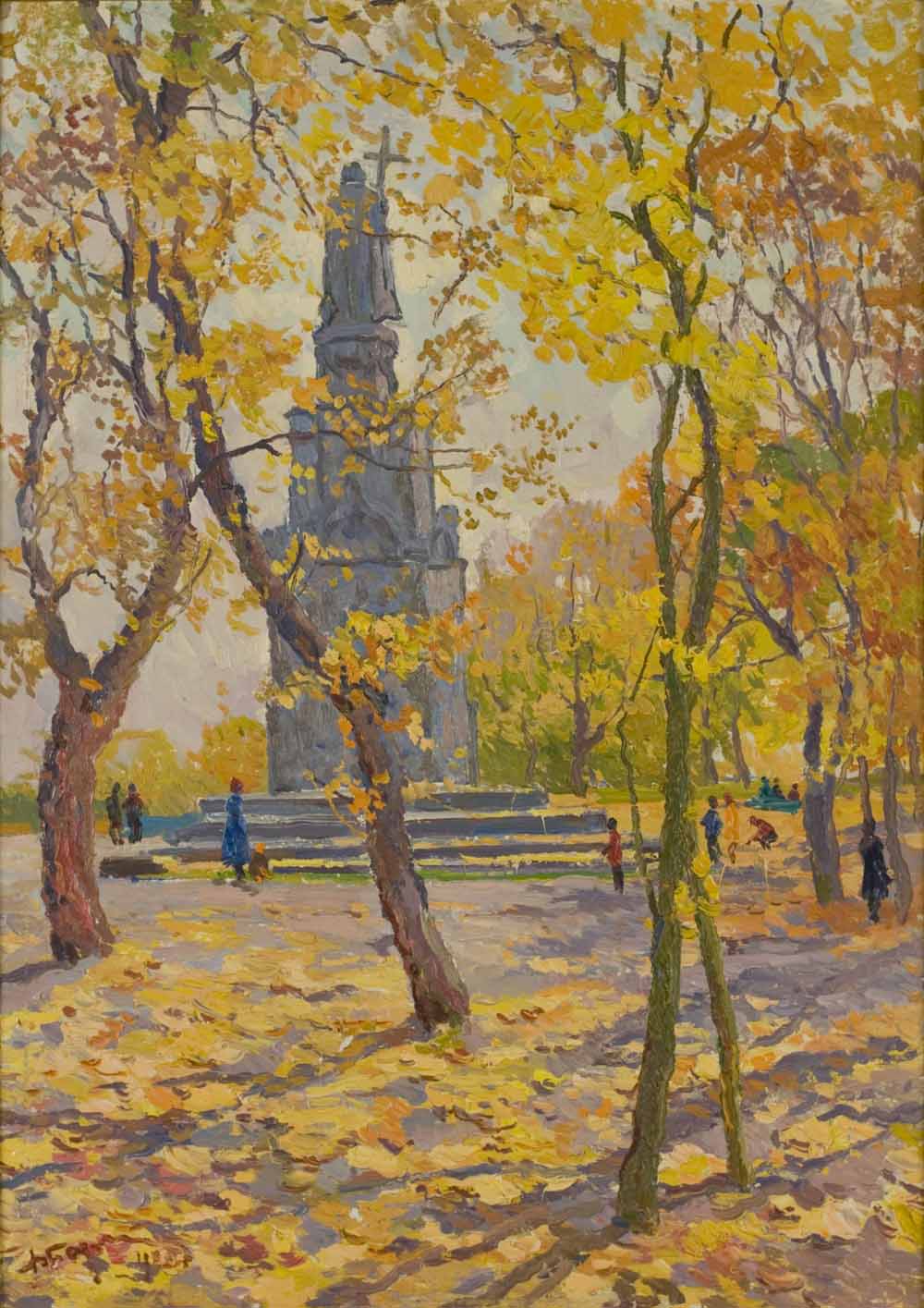 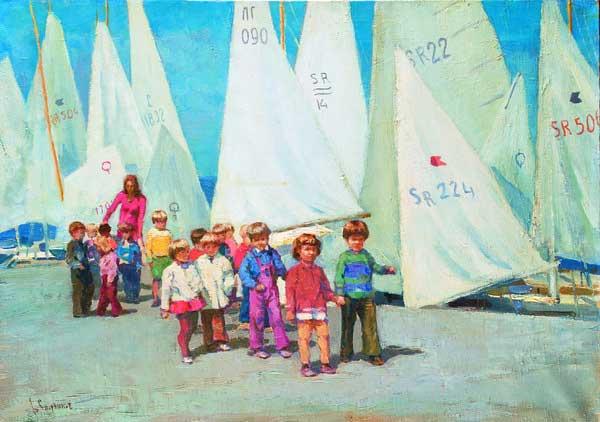